Nov. 2023
TGbk Next Generation Positioning Agenda for the Nov. Meeting and the Following Telecons
Date: 2023-11-14
Authors:
Slide 1
Jonathan Segev, Intel corporation
Nov. 2023
IEEE 802.11Task Group BK320MHz Positioning
Agenda for the IEEE Nov. Meeting
And telecons running between 
Nov. 2023 and Jan. 2024
Slide 2
Jonathan Segev, Intel corporation
Nov. 2023
Task Group BK Leadership320MHz Positioning
Chair Jonathan Segev (Intel)
Vice Chair Assaf Kasher (Self)
Technical Editor Roy Want (Google)
Secretary Dibakar Das (Intel)
Slide 3
Jonathan Segev, Intel corporation
Nov. 2023
Abstract
This submission contains the agenda for IEEE 802.11 TGbk 320MHz Positioning of Nov. 2023 IEEE 802.11 meeting week, and teleconferences running between the Nov. 2023 and Jan. 2024 IEEE 802.11 meetings.
Slide 4
Jonathan Segev, Intel corporation
Nov. 2023
Logistics
Registration to the Nov. meeting:
This meeting is part of the Nov. 802 plenary session
You must pay the registration fee whether attending in-person or remotely
If you have not already done so, you can register here: https://web.cvent.com/event/adea36bb-d70a-4157-b7e8-97d554e398cf/summary	
If you do not intend to register for this session you must leave this meeting and, if you have logged attendance on IMAT, email the 802.11 chair or vice chairs to have your attendance cancelled

Logging Attendance:
Please register by logging to IMAT and register your attendance at attendance
Attendees are required to register their attendance.
For Webex call use the following designation: [V/NV] First Last (Affiliation)
Slide 5
Jonathan Segev, Intel corporation
Nov. 2023
Logistics
Motions: 
	Only IEEE 802.11 voting members may vote on motions, motions are documented and votes are documented in the minutes. Please verify your voting status prior to voting.
	We will use WebEx for motion and strawpoll voting, make sure you are logged in during the meeting. 

Documentation
https://mentor.ieee.org/802.11/documents, Use “TGbk” folder for documents relating to the TGbk activity.

Meeting coordinates: 
	We are using WebEx, meeting credentials can be found in the IEEE 802.11 calendar here.

Meeting decorum: 
	Announce your name and affiliation when you first address the group.
	Please mute the microphone unless you want to address the group.
Slide 6
Jonathan Segev, Intel corporation
Nov. 2023
Patent Policy
Following 5 slides
Slide 7
Jonathan Segev, Intel corporation
Nov. 2023
Instructions for the WG Chair
The IEEE-SA strongly recommends that at each WG meeting the chair or a designee:
Show slides #1 through #4 of this presentation
Advise the WG attendees that: 
IEEE’s patent policy is described in Clause 6 of the IEEE-SA Standards Board Bylaws;
Early identification of patent claims which may be essential for the use of standards under development is strongly encouraged; 
There may be Essential Patent Claims of which IEEE is not aware. Additionally, neither IEEE, the WG, nor the WG Chair can ensure the accuracy or completeness of any assurance or whether any such assurance is, in fact, of a Patent Claim that is essential for the use of the standard under development.
Instruct the WG Secretary to record in the minutes of the relevant WG meeting: 
That the foregoing information was provided and that slides 1 through 4 (and this slide 0, if applicable) were shown; 
That the chair or designee provided an opportunity for participants to identify patent claim(s)/patent application claim(s) and/or the holder of patent claim(s)/patent application claim(s) of which the participant is personally aware and that may be essential for the use of that standard 
Any responses that were given, specifically the patent claim(s)/patent application claim(s) and/or the holder of the patent claim(s)/patent application claim(s) that were identified (if any) and by whom.

The WG Chair shall ensure that a request is made to any identified holders of potential essential patent claim(s) to complete and submit a Letter of Assurance.
It is recommended that the WG Chair review the guidance in IEEE-SA Standards Board Operations Manual 6.3.5 and in FAQs 14 and 15 on inclusion of potential Essential Patent Claims by incorporation or by reference. 

	Note: WG includes Working Groups, Task Groups, and other standards-developing committees with a PAR approved by the IEEE-SA Standards Board.
Slide 8
Jonathan Segev, Intel corporation
Nov. 2023
Participants have a duty to inform the IEEE
Participants shall inform the IEEE (or cause the IEEE to be informed) of the identity of each holder of any potential Essential Patent Claims of which they are personally aware if the claims are owned or controlled by the participant or the entity the participant is from, employed by, or otherwise represents

Participants should inform the IEEE (or cause the IEEE to be informed) of the identity of any other holders of potential Essential Patent Claims

Early identification of holders of potential Essential Patent Claims is encouraged
Slide #1
Slide 9
Jonathan Segev, Intel corporation
Nov. 2023
Ways to inform IEEE
Cause an LOA to be submitted to the IEEE-SA (patcom@ieee.org); or

Provide the chair of this group with the identity of the holder(s) of any and all such claims as soon as possible; or

Speak up now and respond to this Call for Potentially Essential Patents

If anyone in this meeting is personally aware of the holder of any patent claims that are potentially essential to implementation of the proposed standard(s) under consideration by this group and that are not already the subject of an Accepted Letter of Assurance, please respond at this time by providing relevant information to the WG Chair.
Slide #2
Slide 10
Jonathan Segev, Intel corporation
Nov. 2023
Other guidelines for IEEE WG meetings
All IEEE-SA standards meetings shall be conducted in compliance with all applicable laws, including antitrust and competition laws. 
Don’t discuss the interpretation, validity, or essentiality of patents/patent claims. 
Don’t discuss specific license rates, terms, or conditions.
Relative costs of different technical approaches that include relative costs of patent licensing terms may be discussed in standards development meetings. 
Technical considerations remain the primary focus
Don’t discuss or engage in the fixing of product prices, allocation of customers, or division of sales markets.
Don’t discuss the status or substance of ongoing or threatened litigation.
Don’t be silent if inappropriate topics are discussed … do formally object.
---------------------------------------------------------------   
For more details, see IEEE-SA Standards Board Operations Manual, clause 5.3.10 and Antitrust and Competition Policy: What You Need to Know at http://standards.ieee.org/develop/policies/antitrust.pdf
Slide #3
Slide 11
Jonathan Segev, Intel corporation
Nov. 2023
Patent-related information
The patent policy and the procedures used to execute that policy are documented in the:
IEEE-SA Standards Board Bylaws (http://standards.ieee.org/develop/policies/bylaws/sect6-7.html#6) 
  
IEEE-SA Standards Board Operations Manual (http://standards.ieee.org/develop/policies/opman/sect6.html#6.3) 

	Material about the patent policy is available at 
	http://standards.ieee.org/about/sasb/patcom/materials.htm 

	If you have questions, contact the IEEE-SA Standards Board Patent Committee Administrator at patcom@ieee.org
Slide #4
Slide 12
Jonathan Segev, Intel corporation
Nov. 2023
Instructions for Chairs of standards development activities
At the beginning of each standards development meeting the chair or a designee is to:
Show the following slides (or provide them beforehand)
Advise the standards development group participants that: 
IEEE SA’s copyright policy is described in Clause 7 of the IEEE SA Standards Board Bylaws and Clause 6.1 of the IEEE SA Standards Board Operations Manual;
Any material submitted during standards development, whether verbal, recorded, or in written form, is a Contribution and shall comply with the IEEE SA Copyright Policy; 
Instruct the Secretary to record in the minutes of the relevant meeting: 
That the foregoing information was provided and that the copyright slides were shown (or provided beforehand).
Slide 13
Jonathan Segev, Intel corporation
Nov. 2023
IEEE SA Copyright Policy
By participating in this activity, you agree to comply with the IEEE Code of Ethics, all applicable laws, and all IEEE policies and procedures including, but not limited to, the IEEE SA Copyright Policy. 

Previously Published material (copyright assertion indicated) shall not be presented/submitted to the Working Group nor incorporated into a Working Group draft unless permission is granted. 
Prior to presentation or submission, you shall notify the Working Group Chair of previously Published material and should assist the Chair in obtaining copyright permission acceptable to IEEE SA.
For material that is not previously Published, IEEE is automatically granted a license to use any material that is presented or submitted.
Slide 14
Jonathan Segev, Intel corporation
Nov. 2023
IEEE SA Copyright Policy
The IEEE SA Copyright Policy is described in the IEEE SA Standards Board Bylaws and IEEE SA Standards Board Operations Manual”
IEEE SA Copyright Policy, see 	Clause 7 of the IEEE SA Standards Board Bylaws 	https://standards.ieee.org/about/policies/bylaws/sect6-7.html#7	Clause 6.1 of the IEEE SA Standards Board Operations Manual	https://standards.ieee.org/about/policies/opman/sect6.html
IEEE SA Copyright Permission
https://standards.ieee.org/content/dam/ieee-standards/standards/web/documents/other/permissionltrs.zip
IEEE SA Copyright FAQs
http://standards.ieee.org/faqs/copyrights.html/
IEEE SA Best Practices for IEEE Standards Development 
http://standards.ieee.org/develop/policies/best_practices_for_ieee_standards_development_051215.pdf
Distribution of Draft Standards (see 6.1.3 of the SASB Operations Manual)
https://standards.ieee.org/about/policies/opman/sect6.html
Slide 15
Jonathan Segev, Intel corporation
Nov. 2023
Participant behavior in IEEE-SA activities is guidedby the IEEE Codes of Ethics & Conduct
All participants in IEEE-SA activities are expected to adhere to the core principles underlying the:
IEEE Code of Ethics
IEEE Code of Conduct
The core principles of the IEEE Codes of Ethics & Conduct are to:
Uphold the highest standards of integrity, responsible behavior, and ethical and professional conduct
Treat people fairly and with respect, to not engage in harassment, discrimination, or retaliation, and to protect people's privacy.
Avoid injuring others, their property, reputation, or employment by false or malicious action
The most recent versions of these Codes are available at
http://www.ieee.org/about/corporate/governance
Slide 16
Jonathan Segev, Intel corporation
Nov. 2023
Participants in the IEEE-SA “individual process” shallact independently of others, including employers
The IEEE-SA Standards Board Bylaws require that “participants in the IEEE standards development individual process shall act based on their qualifications and experience”
This means participants:
Shall act & vote based on their personal & independent opinions derived from their expertise, knowledge, and qualifications
Shall not act or vote based on any obligation to or any direction from any other person or organization, including an employer or client, regardless of any external commitments, agreements, contracts, or orders
Shall not direct the actions or votes of other participants or retaliate against other participants for fulfilling their responsibility to act & vote based on their personal & independently developed opinions
By participating in standards activities using the “individual process”, you are deemed to accept these requirements; if you are unable to satisfy these requirements then you shall immediately cease any participation
Slide 17
Jonathan Segev, Intel corporation
Nov. 2023
IEEE-SA standards activities shall allow the fair &equitable consideration of all viewpoints
The IEEE-SA Standards Board Bylaws (clause 5.2.1.3) specifies that “the standards development process shall not be dominated by any single interest category, individual, or organization”
This means no participant may exercise “authority, leadership, or influence by reason of superior leverage, strength, or representation to the exclusion of fair and equitable consideration of other viewpoints” or “to hinder the progress of the standards development activity”
This rule applies equally to those participating in a standards development project and to that project’s leadership group
Any person who reasonably suspects that dominance is occurring in a standards development project is encouraged to bring the issue to the attention of the Standards Committee or the project’s IEEE-SA Program Manager
Slide 18
Jonathan Segev, Intel corporation
Nov. 2023
IEEE SA Policy Documents
IEEE Code of Ethics
http://www.ieee.org/about/corporate/governance/p7-8.html 
IEEE Standards Association (IEEE-SA) Affiliation FAQ
http://standards.ieee.org/faqs/affiliation.html 
Antitrust and Competition Policy
http://standards.ieee.org/resources/antitrust-guidelines.pdf  
Letter of Assurance Form
http://standards.ieee.org/develop/policies/bylaws/sect6-7.html#loa 
https://development.standards.ieee.org/myproject/Public//mytools/mob/loa.pdf
IEEE-SA Patent Committee FAQ & Patent slides
http://standards.ieee.org/board/pat/faq.pdf and http://standards.ieee.org/board/pat/pat-slideset.ppt
Slide 19
Jonathan Segev, Intel corporation
Nov. 2023
IEEE SA Rules Documents
The current version of the IEEE-SA Standards Board Bylaws is available at: 
http://standards.ieee.org/develop/policies/bylaws/index.html (HTML version) 
http://standards.ieee.org/develop/policies/bylaws/sb_bylaws.pdf (PDF version) 

The current version of the IEEE-SA Standards Board Operations Manual is available at: 
http://standards.ieee.org/develop/policies/opman/index.html (HTML version) 
http://standards.ieee.org/develop/policies/opman/sb_om.pdf (PDF version)
Slide 20
Jonathan Segev, Intel corporation
Nov. 2023
IEEE 802 Ground Rules
Respect … give it, get it
NO product pitches
NO corporate pitches
NO prices
NO restrictive notices – (no confidentially notices in email)
Presentations must be openly available
Slide 21
Jonathan Segev, Intel corporation
Nov. 2023
IEEE 802 Rules Documents
IEEE 802 Policies & Procedures (Approved June 2014)
http://standards.ieee.org/board/aud/LMSC.pdf
IEEE 802 Operations Manual (Approved 4 August 2020)
https://mentor.ieee.org/802-ec/dcn/17/ec-17-0090-24-0PNP-ieee-802-lmsc-operations-manual.pdf
IEEE 802 Working Group Policies & Procedures (29 July 2016) 
http://www.ieee802.org/PNP/approved/IEEE_802_WG_PandP_v19.pdf 
IEEE 802 LMSC Chair's Guidelines (Approved 15 November 2019)
https://mentor.ieee.org/802-ec/dcn/17/ec-17-0120-29-0PNP-ieee-802-lmsc-chairs-guidelines.pdf 
Participation in IEEE 802 Meetings
https://mentor.ieee.org/802-ec/dcn/17/ec-17-0093-05-0PNP-ieee-802-participation-slide-ppt.ppt

Policies and Procedures hierarchy: http://www.ieee802.org/11/Rules/rules.shtml
IEEE 802 Procedural document website: http://www.ieee802.org/devdocs.shtml
Slide 22
Jonathan Segev, Intel corporation
Nov. 2023
Nov. IEEE  802.11 Plenary Meeting Week Agenda
Review progress made during the week – 5 min special order
Review program timelines – 15 min special order
Review and setup telecon plan – 5 min special order
Review submission pipeline – 5 min special order
AoB
Adjourn
Call the meeting to order (3min)
Review IEEE-SA patent policy, duty to inform, call for potential essential patents, guidelines for anti-trust and competition laws and participation on individual basis in IEEE 802 meeting, IEEE-SA copyrights policy (12 min).
Attendance reminder – log attendance on IMAT.
Agenda setting for the week (10 min).
Final call for vice-chair nomination (2 min)
Draft status update (10 min)
Approval of previous meeting minutes (10 min)
Review technical submission and proposed draft text (as time permits)
Slide 23
Jonathan Segev, Intel corporation
Nov. 2023
Submission List for the week
Slide 24
Jonathan Segev, Intel corporation
Nov. 2023
Nov. IEEE Meeting –  Nov. 13th
Call the meeting to order (3min)
Review IEEE-SA patent policy, duty to inform, call for potential essential patents, guidelines for anti-trust and competition laws and participation on individual basis in IEEE 802 meeting, IEEE-SA copyrights policy (12 min).
Attendance reminder – we’re now using IMAT.
Agenda setting for this slot (10 min).
Review draft status (10 min)
Last call for vice-chair nomination (5min)
Approval of previous meeting minutes and motion from telecon that met draft text threshold (15min)
Review submissions.
AoB
Recess
Slide 25
Jonathan Segev, Intel corporation
Nov. 2023
Submission List for the Nov. 13th meeting
Slide 26
Jonathan Segev, Intel corporation
Oct. 2023
Announcement of Vice-Chair Position
Currently TG leadership consists of:
Chair (Jonathan Segev)
Vice chair (Assaf Kasher)
Secretary (Dibakar Das)
Editor (Roy Want)
“The TG Vice-Chair assists the TG Chair in carrying out the TG Chair Functions. ”.
Slide 27
Jonathan Segev, Intel corporation
Nov. 2023
Motions
Slide 28
Jonathan Segev, Intel corporation
Nov. 2023
Review Submissions
Slide 29
Jonathan Segev, Intel corporation
Nov. 2023
Submission 11-23-2054
Strawpoll
Do you agree to the following:
11bk will support 320MHz and the two contiguous 240MHz preamble puncture patterns
11bk optionally supports all other preamble puncture patterns

Results (Y/N/A): 13/0/5
Slide 30
Jonathan Segev, Intel corporation
Nov. 2023
Recess
Slide 31
Jonathan Segev, Intel corporation
Nov. 2023
Nov. IEEE Meeting –  Nov. 14th
Call the meeting to order (3min)
Review IEEE-SA patent policy, duty to inform, call for potential essential patents, guidelines for anti-trust and competition laws and participation on individual basis in IEEE 802 meeting, IEEE-SA copyrights policy (8 min).
Attendance reminder – we’re now using IMAT.
Agenda setting for this slot (5 min).
Vice chair affirmation vote (10min)
Review technical submission towards amendment text (as time permits)
AoB
Recess
Slide 32
Jonathan Segev, Intel corporation
Nov. 2023
Submission List for the Nov. 14th meeting
Slide 33
Jonathan Segev, Intel corporation
Nov. 2023
Affirmation vote
Slide 34
Jonathan Segev, Intel corporation
Nov. 2023
Review Submissions
Slide 35
Jonathan Segev, Intel corporation
Nov. 2023
Consider Initial WG ballot readiness
Slide 36
Jonathan Segev, Intel corporation
Nov. 2023
Recess
Slide 37
Jonathan Segev, Intel corporation
Nov. 2023
Nov. IEEE Meeting –  Nov. 15th AM1
Call the meeting to order (3min)
Review IEEE-SA patent policy, duty to inform, call for potential essential patents, guidelines for anti-trust and competition laws and participation on individual basis in IEEE 802 meeting, IEEE-SA copyrights policy (12 min).
Attendance reminder – we’re now using IMAT.
Agenda setting for this slot (5 min).
Review technical submission towards amendment text (as time permits)
AoB
Recess
Slide 38
Jonathan Segev, Intel corporation
Nov. 2023
Submission List for the Nov. 15th AM1 meeting
Slide 39
Jonathan Segev, Intel corporation
Nov. 2023
Review Submissions
Slide 40
Jonathan Segev, Intel corporation
Nov. 2023
Scheduled TGbk telecons
Tue. Dec. 5th 	10:00am PT / 13:00 ET**
Tue. Jan. 9th 	10:00am PT / 13:00 ET**
** - meeting as part of the IEEE week, refer to WG agenda document for details.
┼  - Motion meeting, motions to be made available to chair 15 days in advance and announced to group 10 days in advance.
Slide 41
Jonathan Segev, Intel corporation
Nov. 2023
Nov. Meeting Progress and Targets Towards the Jan. Meeting
Work completed this week:
Approved technical submissions on negotiation and puncturing signaling and behavior.
TG approved initiation Initial WG ballot.

Work expected towards Jan. meeting:
Generation of P802.11bk D1.0 
Initial WG ballot execution.
Review WG ballot result and Comment assignment.
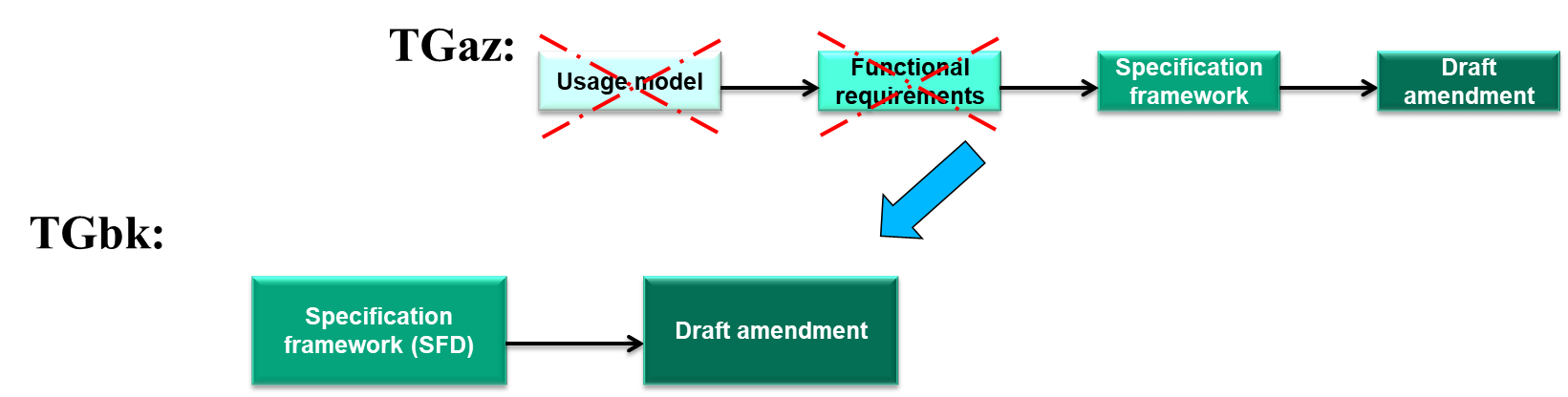 Slide 42
Jonathan Segev, Intel corporation
Jonathan Segev, Intel corporation
Oct. 2023
TGbk Projected Timeline (as of July)
Q4 2024
Q1 2023
Q2 2023
Q4 2023
Q3 2023
Q1 2024
Q2 2024
Q3 2024
Formation
Framework completion
05/23
Initial WG ballot
WG
Recirc 05/23
Initial SA
07/23
Final SA
Framework
802.11bk amendment text development
Slide 43
Jonathan Segev, Intel corporation
Nov. 2023
Recess
Slide 44
Jonathan Segev, Intel corporation
Nov. 2023
Nov. IEEE Meeting –  Nov. 15th AM2
Call the meeting to order (3min)
Review IEEE-SA patent policy, duty to inform, call for potential essential patents, guidelines for anti-trust and competition laws and participation on individual basis in IEEE 802 meeting, IEEE-SA copyrights policy (4 min).
Attendance reminder – we’re now using IMAT.
Agenda setting for this slot (5 min).
Review submissions. (as time permits)
Progress made during the week – 5min special order
Review timelines – 5min special order
Schedule telecons for the Sep. to Nov. meeting interval – 5min special order AoB
Adjourn
Slide 45
Jonathan Segev, Intel corporation
Nov. 2023
Submission List for the Sep. 15th meeting
Slide 46
Jonathan Segev, Intel corporation
Nov. 2023
TGbk Projected Timeline (as of July)
Q4 2024
Q1 2023
Q2 2023
Q4 2023
Q3 2023
Q1 2024
Q2 2024
Q3 2024
Formation
Framework completion
05/23
Framework
802.11bk D1.0 amendment text development
TB Meas. Sequence
TB and NTB negotiation
MAC section pseudo random LTF sequence
Elements and frame formats (ctrl , man etc.)
MAC Passive Ranging
TX, RX LTF VECTORS
PHY section EHT TB Ranging NDP
PHY section EHT Ranging NDP
PHY section pseudo random sequence mapping
EHT Tx Procedure
TOD Accuracy
Slide 47
Jonathan Segev, Intel corporation
Nov. 2023
TGbk Projected Timeline (updated)
Q4 2024
Q1 2023
Q2 2023
Q4 2023
Q3 2023
Q1 2024
Q2 2024
Q3 2024
Formation
Framework completion
05/23
Framework
802.11bk D1.0 amendment text development
TB Meas. Sequence
TB and NTB negotiation
MAC section pseudo random LTF sequence
Elements and frame formats (ctrl , man etc.)
MAC Passive Ranging
TX, RX LTF VECTORS
PHY section EHT TB Ranging NDP
PHY section EHT Ranging NDP
PHY section pseudo random sequence mapping
EHT Tx Procedure
TOD Accuracy
Slide 48
Jonathan Segev, Intel corporation
Nov. 2023
Scheduled TGbk telecons
TBD

*all telecon were previously announced
** - meeting as part of the IEEE week, refer to WG agenda document for details.
┼  - Motion meeting, motions to be made available to chair 15 days in advance and announced to group 10 days in advance.
Slide 49
Jonathan Segev, Intel corporation
Nov. 2023
Sep. Meeting Progress and Targets Towards the Sep. Meeting
Work completed this week:
.
TGbk:
Specification framework (SFD)
Draft amendment
TGaz:
Functional requirements
Usage model
Specification framework
Draft amendment
Slide 50
Jonathan Segev, Intel corporation
Jonathan Segev, Intel corporation
Nov. 2023
Sep. Meeting Progress and Targets Towards the Sep. Meeting
Targets towards the Sep. meeting:
Generate P802.11bk draft 0.2.
Continue review and adoption of amendment text.
Slide 51
Jonathan Segev, Intel corporation
Nov. 2023
AOB
Slide 52
Jonathan Segev, Intel corporation
Nov. 2023
Adjourn
Slide 53
Jonathan Segev, Intel corporation
Nov. 2023
Identify topics for draft completion
The following items identified as required completion for the draft and is used to track draft development progress:
Slide 54
Jonathan Segev, Intel corporation
Nov. 2023
Backup
Slide 55
Jonathan Segev, Intel corporation
Nov. 2023
Motion to adopt text
Motion
Move to adopt document 11-18-xxxx r? to the 802.11bk draft, instruct the technical editor to incorporate it in the 802.11bk draft amendment text and empower the editor to perform editorial changes.

Moved:
Slide 56
Jonathan Segev, Intel corporation
Nov. 2023
Approval of previous meeting minutes
Document 11-20/140 “Meeting Minutes January 2020 session” posted to Mentor January 13th  2020

Motion (#?):
Move to approve document 11-20/14r0 as TGbk meeting minutes for the Jan. 2020 meeting. 
Moved by:
Seconded by:
Results (Y/N/A):
Slide 57
Jonathan Segev, Intel corporation
Nov. 2023
Approval of previous meeting minutes
Document 11-20/249 “TGbk telecon minutes January 8th 2020” posted to Mentor January 29th 2020.

Motion (#?):
Move to approve document 11-20/249r0 as TGbk meeting minutes for the Jan. 8th 2020 telecon. 
Moved by:
Seconded by:
Results (Y/N/A):
Slide 58
Jonathan Segev, Intel corporation
Nov. 2023
Approval of previous meeting minutes
Document 11-20/251 “TGbk telecon minutes January-February 2020” posted to Mentor Mar. 25th 2020.

Motion (#?):
Move to approve document 11-20/251r0 as TGbk meeting minutes for the Jan. 29th, Feb. 5th , Feb. 12th and Mar. 4 2020 telecons. 
Moved by:
Seconded by:
Results (Y/N/A):
Slide 59
Jonathan Segev, Intel corporation
Nov. 2023
Approval of previous meeting minutes
Document 11-20/419 “Ad Hoc Meeting Minutes Mar 2020 Session” posted to Mentor Apr. 10th 2020.

Motion (#?):
Move to approve document 11-20/419r1 as TGbk meeting minutes for the Mar. Ad-hoc meeting.
Moved by:
Seconded by:
Results (Y/N/A):
Slide 60
Jonathan Segev, Intel corporation
Nov. 2023
Comment Resolution from Ad Hoc and Telecon
LB249-Clause-9-4-CIDs

Motion ###:
Move to adopt the resolutions depicted by document 11-20-0388r2 for CIDs 3648, 3026, 3027, 3262, 3573, 3574, 3575, 3028, 3029, 3638, 3916, 3918, 4002, 3042 and 4003, instruct the technical editor to incorporate it in the P802.11bk draft and grant the editor editorial license. 

Moved:
Second:
Results (Y/N/A):

Results from the Mar. Ad Hoc (Y/N/A): 9/0/1
Slide 61
Jonathan Segev, Intel corporation
Nov. 2023
802.11 Template Instructions 2/4
Step 5. Menu select View, Master, Slide Master, select the top master page (theme slide master).  Place the document designator in the right hand side of the header.
Document designator example "doc.: IEEE 802.11-04/9876r0"      , or 
                                                  "doc.: IEEE 802.11-04/9876r2"
Step 6. Menu select Insert, Header and Footer (5 data fields):
Slide tab:
Date & Time, Fixed =  venue date (as Month Year, e.g. January 2005)
Footer = first author, company
Notes tab:
Data and time, Fixed = venue date (as Month Year, e.g. January 2005)
Header = document designator (e.g. “doc.: IEEE 802.11-04/9876r0”)
Footer = first author, company
Click "Apply to all".
Step 7. Delete the four template instruction slides.
Slide 62
Jonathan Segev, Intel corporation
Nov. 2023
802.11 Template Instructions 3/4
PowerPoint Submission Preparation Summary:
Things to do:	7
Fields to fill in:	12
Slide 63
Jonathan Segev, Intel corporation
Nov. 2023
802.11 Template Instructions 4/4Recommendations
a) Always create a new presentation using the template, rather than using someone else's presentation.
b) For quick and easy creation of new 802.11 submissions, place the 802.11 template files in the template folder area on your computer.  Typical locations are:
c:\Program Files\Microsoft Office\Templates\802.11,        or
c:\Documents and Settings\User Name\Application Data\Microsoft\Templates\802.11
To create a new submission from within PowerPoint, menu select File, New, then select the appropriate 802.11 template file.
c) When you update or revise your presentation, remember to check all 6 fields in steps 5 and 6 for the correct values.
rev: 2010-03-01
Slide 64
Jonathan Segev, Intel corporation
Nov. 2023
Slide 65
Jonathan Segev, Intel corporation
Nov. 2023
TGbk Telecon – June 20th
Call the meeting to order (3min)
Review IEEE-SA patent policy, duty to inform, call for potential essential patents, guidelines for anti-trust and competition laws and participation on individual basis in IEEE 802 meeting, IEEE-SA copyrights policy (9 min).
Attendance reminder – we’re now using IMAT.
Agenda setting for this telecon (5 min).
Review technical submissions towards amendment text (as time permits)
AoB
Adjourn
Slide 66
Jonathan Segev, Intel corporation
Nov. 2023
Submission List for the June 20th meeting
Slide 67
Jonathan Segev, Intel corporation
Nov. 2023
Review Submissions
Slide 68
Jonathan Segev, Intel corporation
Nov. 2023
Adjourn
Slide 69
Jonathan Segev, Intel corporation
Nov. 2023
TGbk Telecon – June 27th
Call the meeting to order (3min)
Review IEEE-SA patent policy, duty to inform, call for potential essential patents, guidelines for anti-trust and competition laws and participation on individual basis in IEEE 802 meeting, IEEE-SA copyrights policy (9 min).
Attendance reminder – we’re now using IMAT.
Agenda setting for this telecon (5 min).
Review technical submissions towards amendment text (as time permits)
AoB
Adjourn
Slide 70
Jonathan Segev, Intel corporation
Nov. 2023
Submission List for the June 27th meeting
Slide 71
Jonathan Segev, Intel corporation
Nov. 2023
Review Submissions
Slide 72
Jonathan Segev, Intel corporation
Nov. 2023
Submission 11-23-887
Strawpoll
Do you support to incorporate the proposed draft text of submission 11-23/0887r1 to the TGbk Draft ?
Result (Y/N/A):
Slide 73
Jonathan Segev, Intel corporation
Nov. 2023
Scheduled TGbk telecons – newly announced
Tue. Aug. 1st 		13:00-14:30 ET / 10:00 – 11:30 PT*
Tue. Aug. 15th 	13:00-14:30 ET / 10:00 – 11:30 PT*
Tue. Aug. 29th  	13:00-14:30 ET / 10:00 – 11:30 PT* ┼
* - newly announced
** - meeting as part of the IEEE week, refer to WG agenda document for details.
┼  - Motion meeting, motions to be made available to chair 15 days in advance and announced to group 10 days in advance.
Slide 74
Jonathan Segev, Intel corporation
Nov. 2023
Adjourn
Slide 75
Jonathan Segev, Intel corporation